Figure 3. A conserved pattern of differential expansion across primate species. Cortical expansion (z-scores) from ...
Cereb Cortex, Volume 25, Issue 9, September 2015, Pages 2556–2565, https://doi.org/10.1093/cercor/bhu055
The content of this slide may be subject to copyright: please see the slide notes for details.
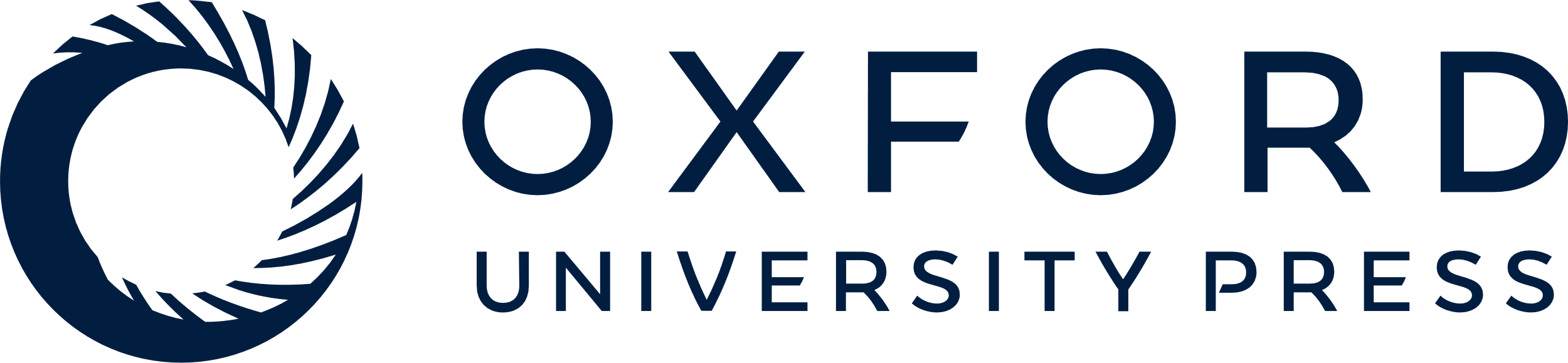 [Speaker Notes: Figure 3. A conserved pattern of differential expansion across primate species. Cortical expansion (z-scores) from comparisons between cortical area of smaller versus larger brained Simian primates. From left to right are shown marmoset versus capuchin, marmoset versus macaque, and macaque versus humans, as well as the mean expansion across all species. General patterns of high and relatively low expansion are well preserved across species. The medial temporal cortex (lower panel) showed high degree of preservation across all comparisons (thresholded by z  1 or z < −1 to reveal regions of consistently high (“hotspots”—green-yellow) and consistently low (“coldspots”—blue-pink) cortical expansion through across primates. Lower panel: mean atrophy in AD was quantified within the 2 hotspot regions (H1 and H2) and the 2 coldspot regions (C1 and C2). H1 and C1 showed elevated rate of atrophy, whereas C2 showed reduced decline.


Unless provided in the caption above, the following copyright applies to the content of this slide: © The Author 2014. Published by Oxford University Press. All rights reserved. For Permissions, please e-mail: journals.permissions@oup.com]